VII. BÖLÜM
ÇEŞİTLİ İKLİM SINIFLANDIRMALARI VE TÜRKİYE’ YE UYGULANMASI
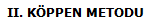 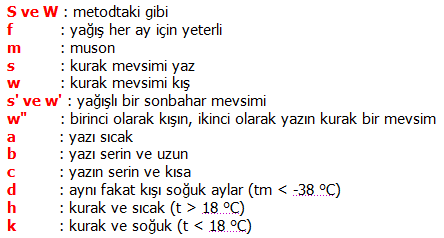 KÖPPEN uygulamasına göre bulunan iklim türlerini Türkiye'deki dağılışı 62 numaralı şekilde gösterilmiştir.
Şekil 62. Köppen sınıflamasına göre Türkiye’deki iklim tipleri ( A. Aslan’a göre, 1970)
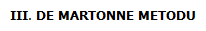 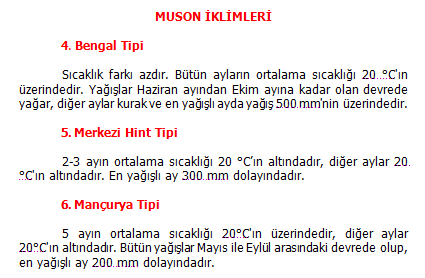 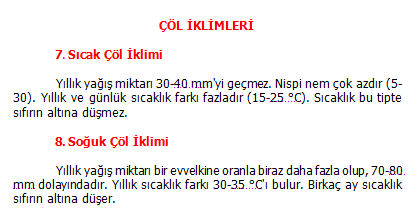 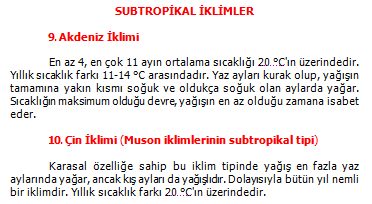 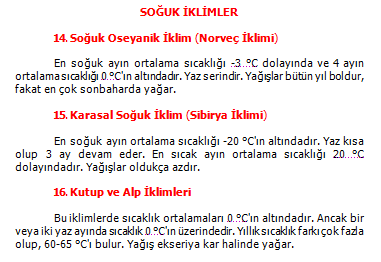 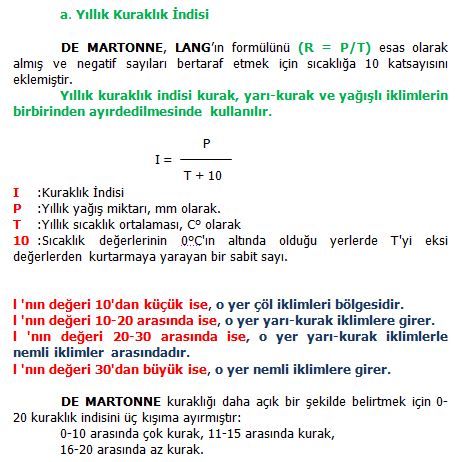 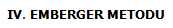 IV. EMBERGER METODU
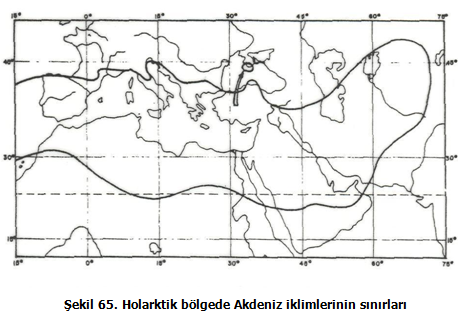 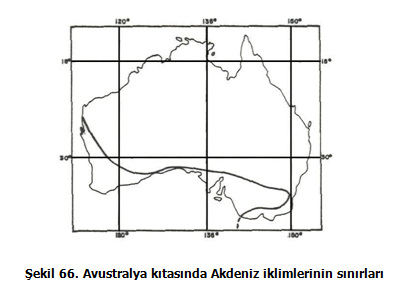 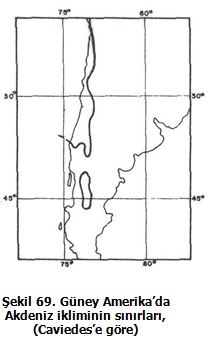 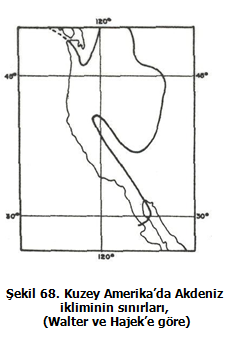 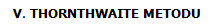 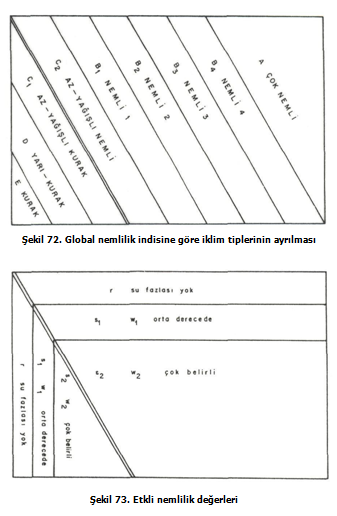 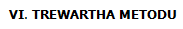 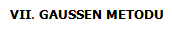 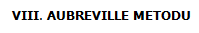 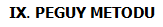